ESTABLECER Y ALCANZAR METAS | IDENTIFICAR METAS
MIS METAS
¿Carrea profesional?
¿Educación?
¿Tiempo de ocio?
¿Familia?
¿Hogar?
¿Propiedades?
© 2022 OVERCOMING OBSTACLES
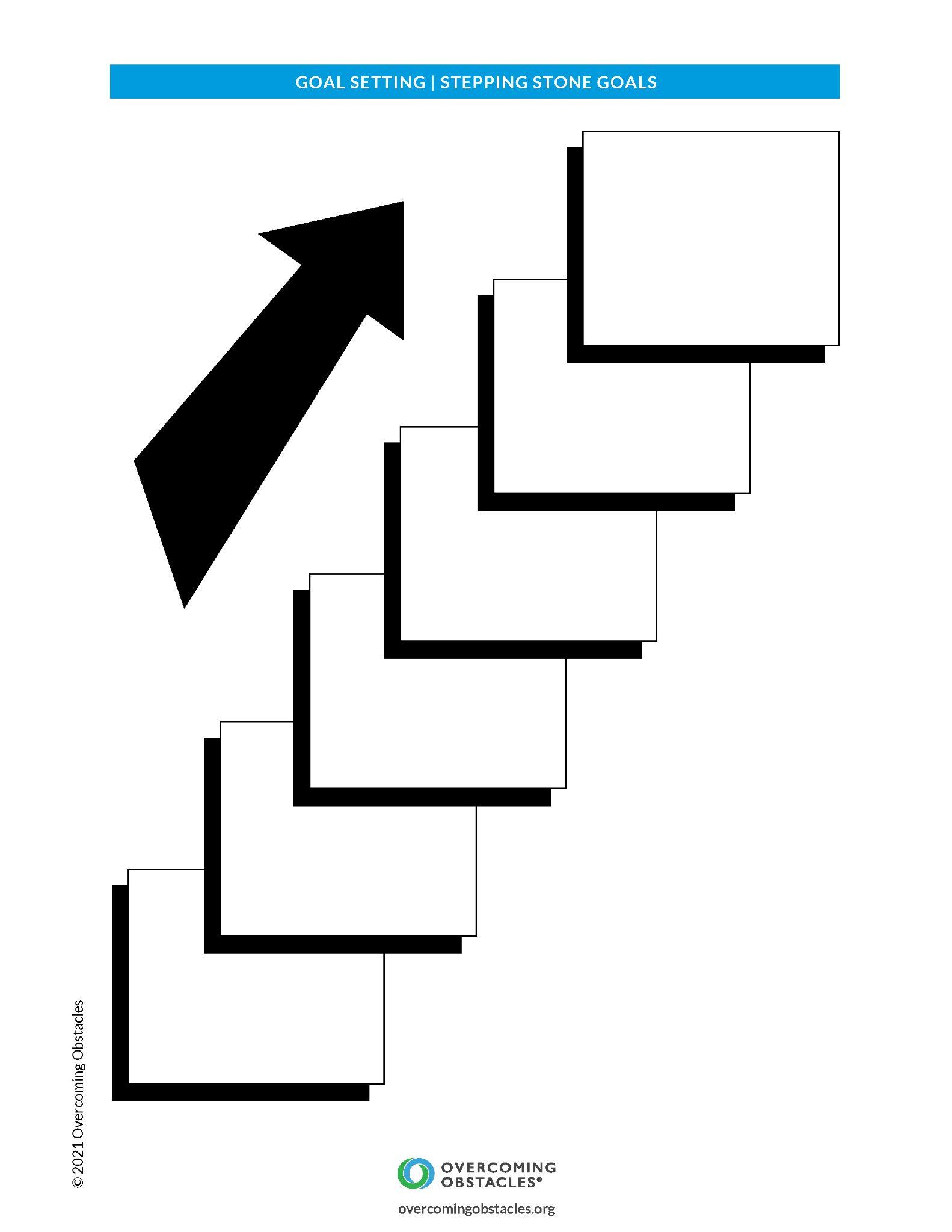